Mechanical Ventilation
Dr. Zia Arshad
MD, FRCP (Edin.), FCCM, FIACM, MNAMS
Professor
Department of Anaestheiology & Critical Care
King George’s Medical University
Lucknow
Indication
Mode
Variable
Initiation of mechanical ventilation
Goal
Monitoring
Ventilator alarms and there trouble shooting
Weaning from ventilator
Complication
indication
For intubation
For ventilation
Respiratory failure
Neuromuscular disorder
Modes
CMV
AC
SIMV
PRVC
PS
ASV,APRV
variable
Respiratory rate
Tidal volume
PEEP
I:E Ratio
Pressure support 
Trigger (Pressure/Flow)
Pressure limit
Controlled Mandatory ventilation
All breaths are mandatory
Preset frequency, inspiratory time/Inspiratory flow
Pressure or volume control
Trigger: Time
Limit: Volume, flow or pressure
Cycle: Time, volume
Volume vs. Pressure Control
Volume Preset

Set parameter is the tidal volume; airway pressure is  variable 

Constant tidal volume in the face of changing lung characteristics 

Patient-ventilator asynchrony due to fixed flow rate

No leak compensation
Pressure Preset

Set parameter is airway pressure; tidal volume delivered is variable 

Tidal volume varies with changes in  lung characteristics 

Flow will vary according to patient's demands 

Compensates for leaks
Assist control
Like CMV
Each additional assisted breath at prefixed tidal volume or pressureTrigger: ventilator or patient
Limit: Flow / volume or Pressure
Cycling: volume or time
Synchronised intermittent mandatory ventilation
Synchronised mandatory breaths with spontaneous breaths allowed in between
Ventilator creates a time window around the scheduled delivery of mandatory breath
If a patient effort is detected, it synchronises the machine breath with the patient’s inspiration
If no patient effort is detected, it delivers a breath at the scheduled time
SIMV Mode
Flow
(L/min)
Pressure
(cm H2O)
Volume
(ml)
Time (sec)
Spontaneous Breath
Pressure Support
Completely spontaneous mode in which patient triggers each breath 
On inspiration patient exposed to a preset pressure
Inspiration is terminated when the flow rate reaches a minimum level or % of peak flow 
Trigger: Patient
Limit: Pressure 
Cycling: flow
Initiating Mechanical Ventilation
Check ventilator assembly: power connection, circuit connection, HME filter catheter mount, gas connections
Switch on ventilator, check on test lung
Begin Preoxygenation (aerosol precaution)
Watch for Hypotension
Infuse Fluids
Start Mechanical Ventilation
A/C:TV=350-450,   RR=20-30,  FIO2= 60-100%
Peak Flow rate 40-60 l/min
PEEP=5-10,  I:E=1:2, Sens= -0.8 - 2
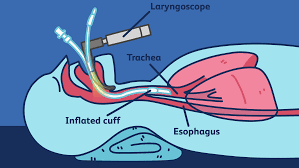 GOAL
OXYGENATION GOAL: PaO255-80 mmHg or SpO2 88-95% 

 PLATEAU PRESSURE GOAL: ≤ 30 cm H2O
pH GOAL: 7.30-7.45 
Acidosis Management: (pH < 7.30) 
If pH 7.15-7.30: Increase RR until pH > 7.30 or PaCO2 < 25 (Maximum set RR = 35). 
If pH < 7.15: Increase RR to 35. 
If pH remains < 7.15, TV may be increased in 1 ml/kg steps until pH > 7.15 (Pplat target of 30 may be exceeded). (Max TV =8, Min TV=4 ml/kg)
Alkalosis Management: (pH > 7.45) Decrease vent rate if possible.
Monitoring
Heart rate 
SpO2 
Respiratory rate 
Pattern of respiration and signs of respiratory distress
Blood pressure
ETCO2 
Expired tidal volume: equal to set tidal volume (leaks)
Peak pressure, Plateau pressure (< 30 mm Hg)
Ventilator alarms and troubleshooting
Management of other problems
Hypoxemia: check for disconnection, Increase Fio2, Call for help, check for tube block, fluid overload, check air entry, patient ventilator asynchrony
DOPE: 
D: Disconnection/ Dislodging
O: Obstruction, 
P: Pneumothorax 
E: Equipment failure
There may exist multiple problems
Criteria for consideration for Weaning/discontinuation
Underlying disease stable or improving
PaO2 / FiO2 > 200
PEEP < 5-8 cmH2O
FiO2 < 0.5
Reliable respiratory drive
Stable CVS
Minimal pressors or inotropes
Absence of myocardial ischemia
Capable of initiating inspiratory effort
Underlying condition has 
Resolved or improved and there is no other condition mandating MV
Daily screening of RS function
Weaning
Not Ready
Ready
SBT
MV and 
Daily screening
T-piece or PSV 
30min is enough
Tolerated
Not tolerated
Gradual Withdrawal
Once-daily T-piece
PSV
Complications of MV
Airway management related complications
Hypotension
Pneumothorax/Subcutaneous emphysema
Ventilator induced lung injury
Ventilator associated pneumonia
Non invasive ventilation
Indication
Pre requisite
Contraindication
Variables
complications
CARRY HOME MESSAGE
CoViD-19 patients usually present to ICU with ARDS.
For ventilating these patients Tidal volume (TV) should be calculated by 6 ml/kg PBW. (TVmax=8 ml/kg, TVmin=4 ml/kg)
Ventilating a patient with ARDS: Low TV, High RR, High PEEP and Plateau pressure < 30 cm H2O.
One should be aware of monitoring and troubleshooting of mechanical ventilator.
Patient should be initiated on Controlled or assist control mode of MV and once recovers can be weaned using spontaneous breathing trial.
THANK YOU